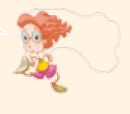 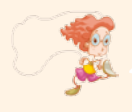 Математика 07.05
1
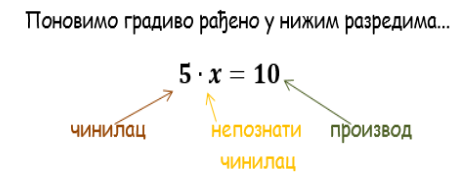 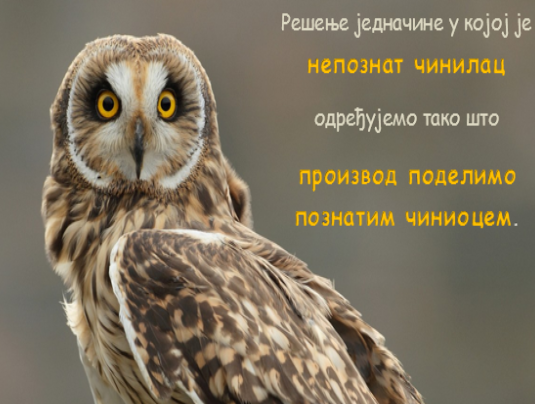 Математика 07.05
2
Пример 2:
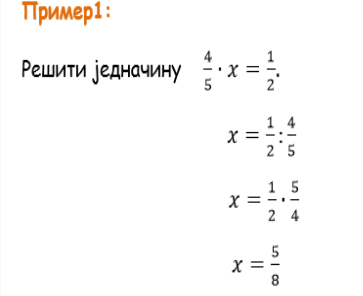 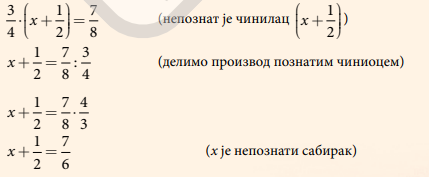 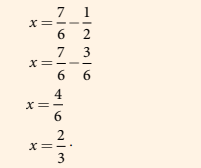 Математика 07.05
3
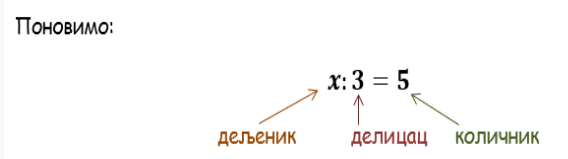 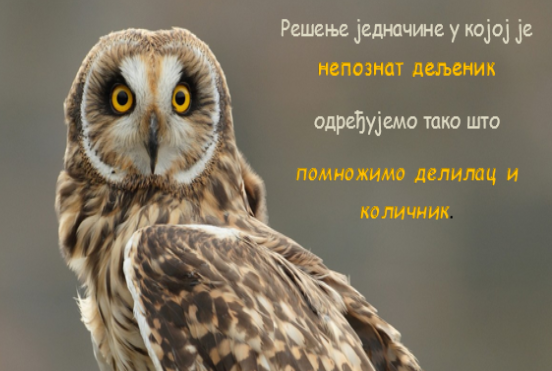 Математика 07.05
4
Пример 4:
Пример 3:
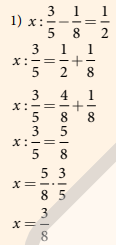 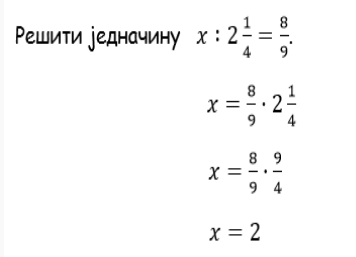 Пример 5:
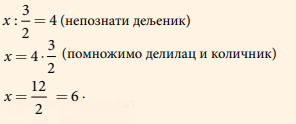 5
Математика 07.05
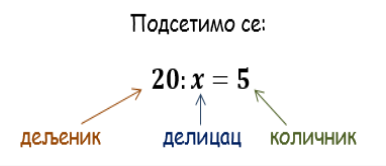 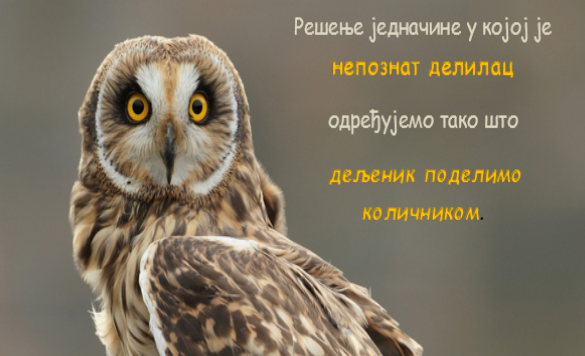 Математика 07.05
6
Пример 6:
Пример 7:
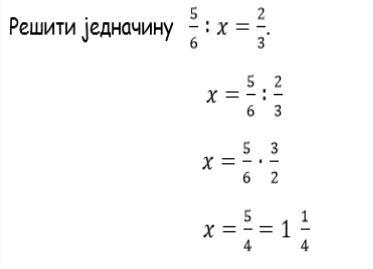 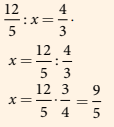 Математика 07.05
7
Задаци за вежбу:
На основу претходних примера провежбајте следеће задатке
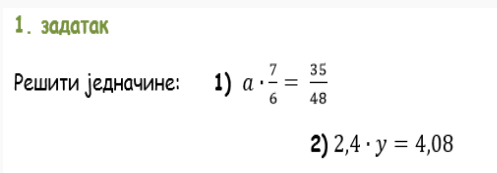 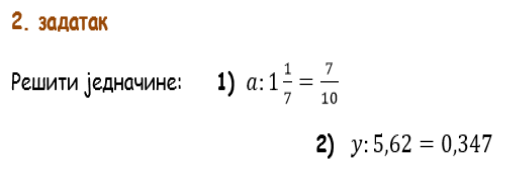 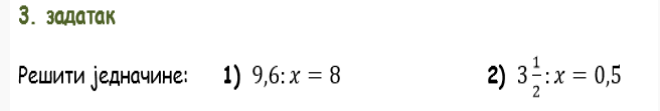 8
Математика 07.05
Надам се да вас је совица довољно научила за данас. Полако и савесно провежбјате задатке и нађите мало времена и да се одморите и урадите нешто занимљиво. 
Велики поздрав, ваше наставнице.
Математика 07.05
9